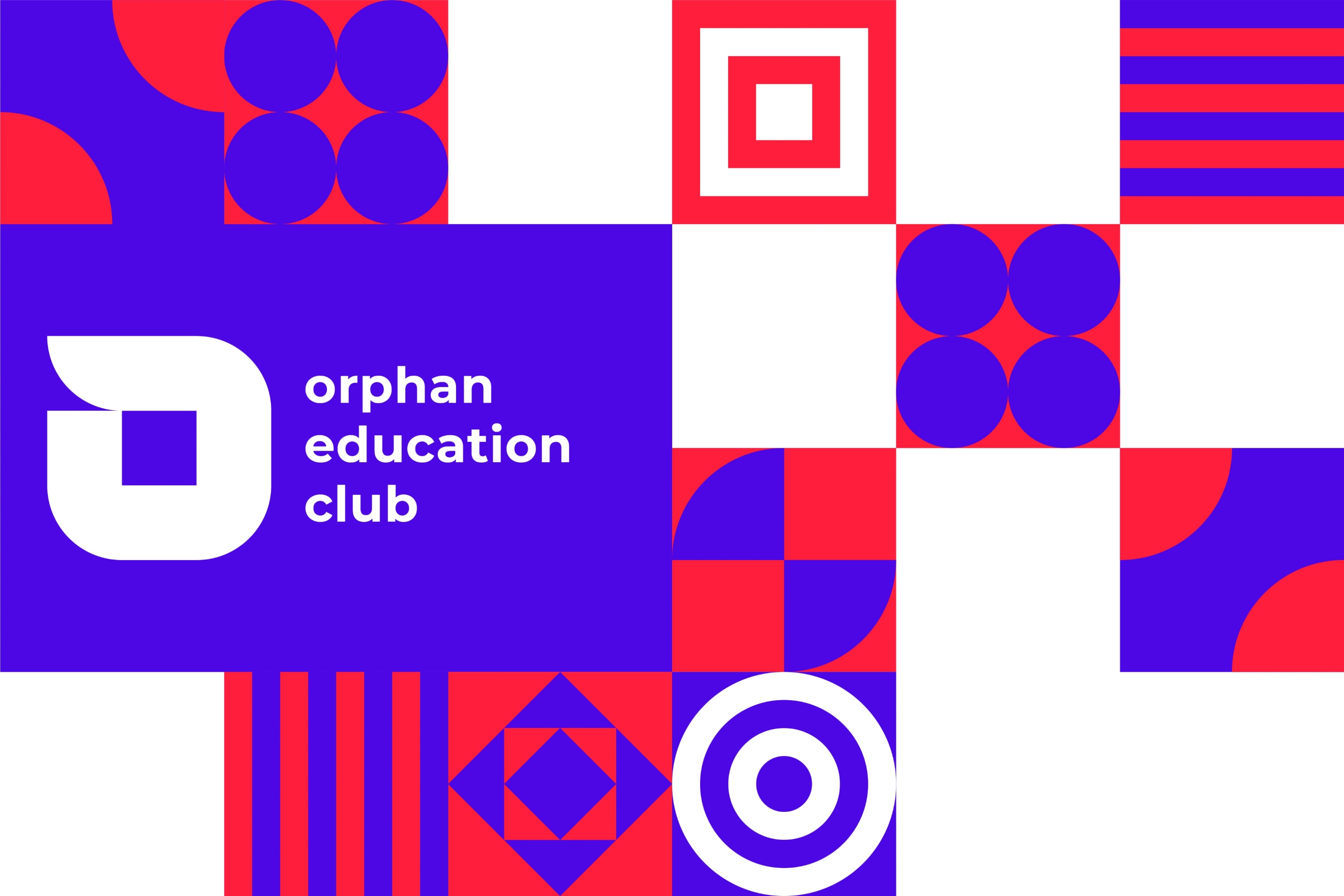 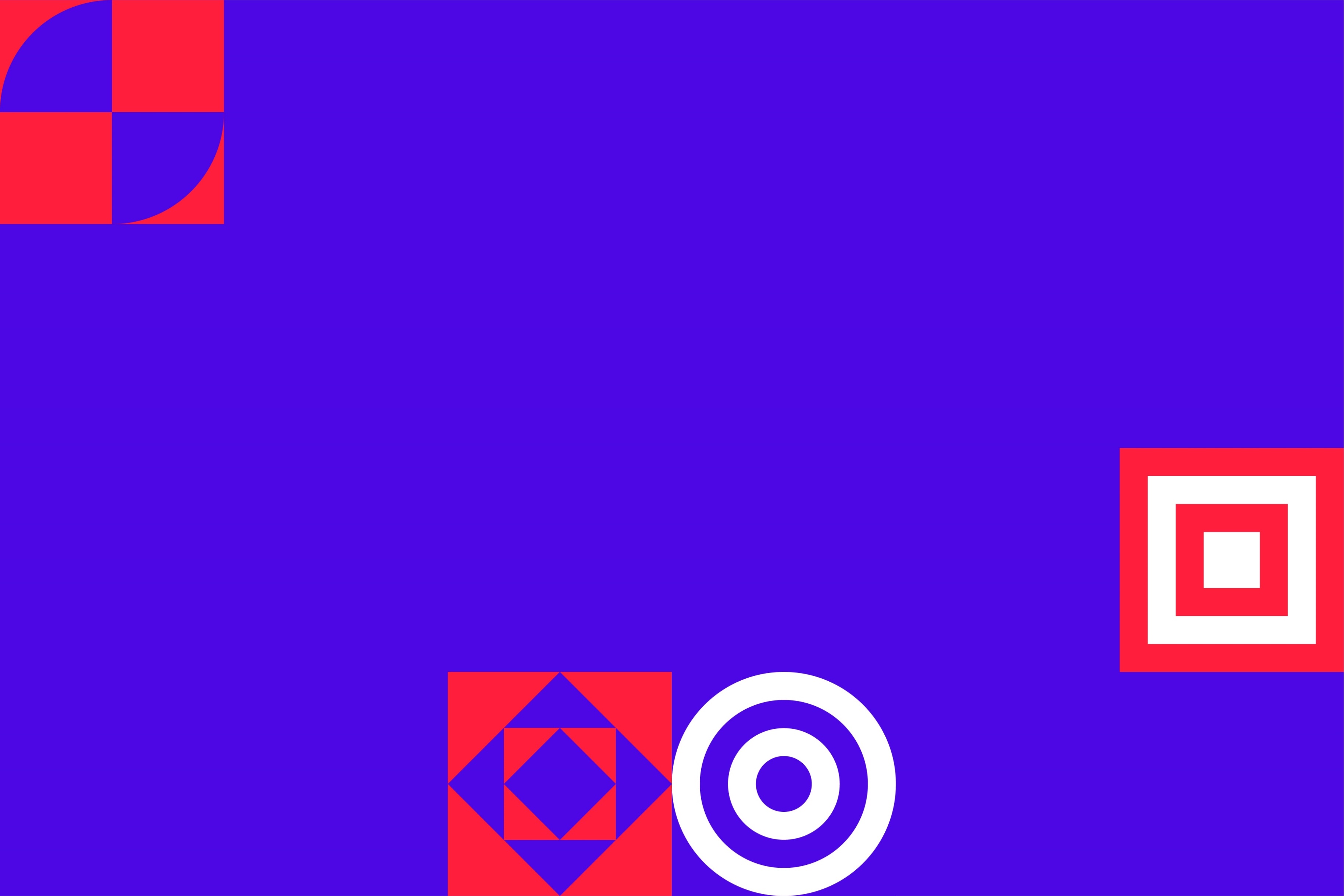 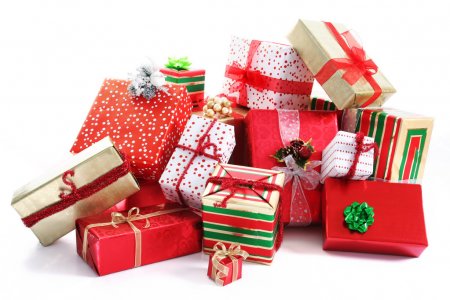 Звіт по Різдвяній програмі (20.12.2019-22.12.2019)
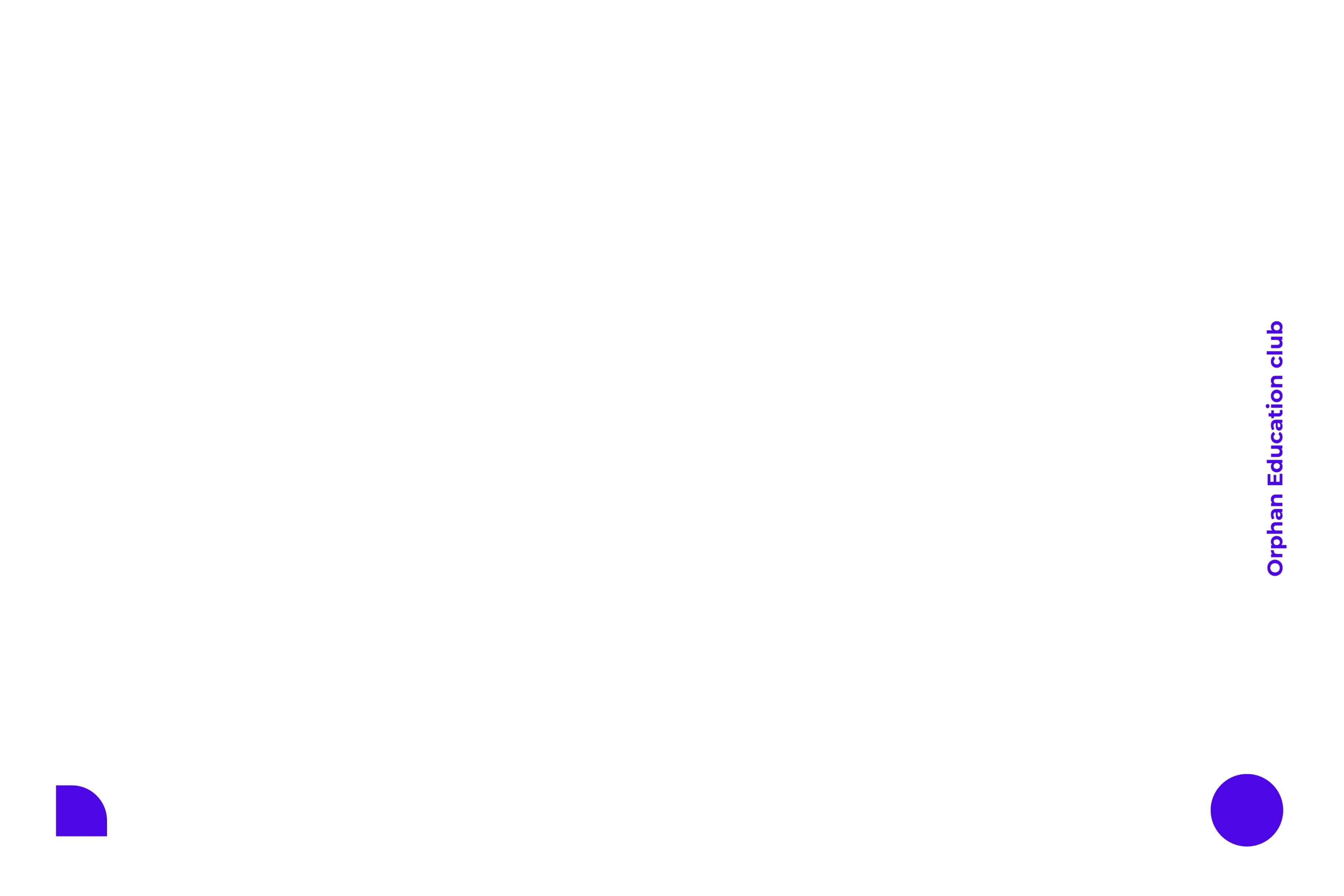 Ціль поїздки
Привітати вихованців Бобринецької спеціальної загальноосвітньої школи інтернат I-III ступенів, дитячого будинку сімейного типу сім’ї Шкафер та Знам’янського дитячого будинку-інтернат III-IV профілю з Різдвом Христовим
Спілкування та емоційне зцілення  вихованців
Закласти початки сімейних цінностей та гарно провести час разом
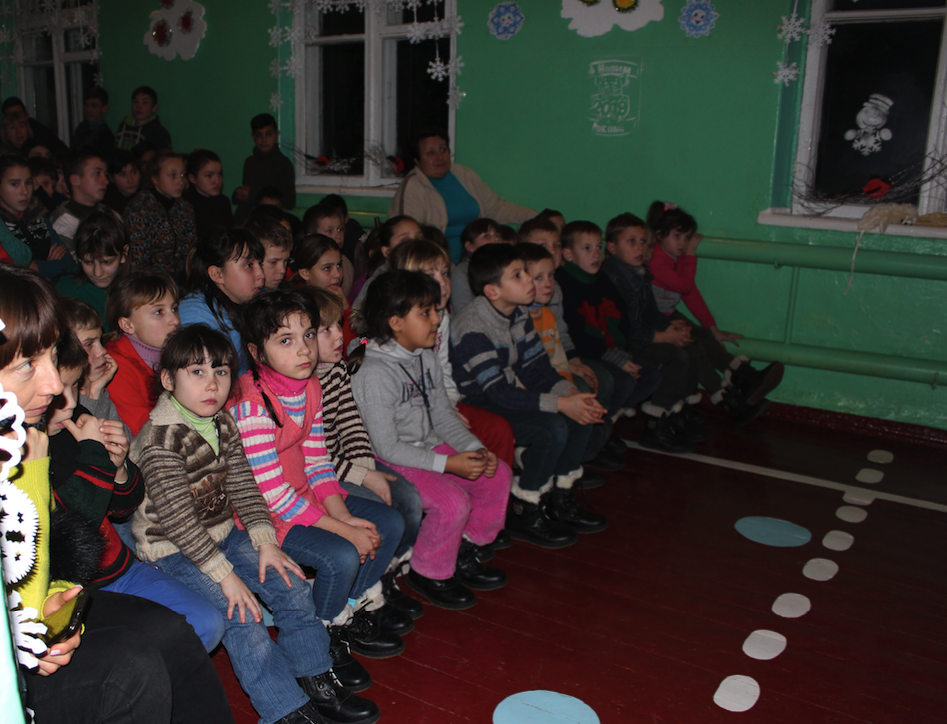 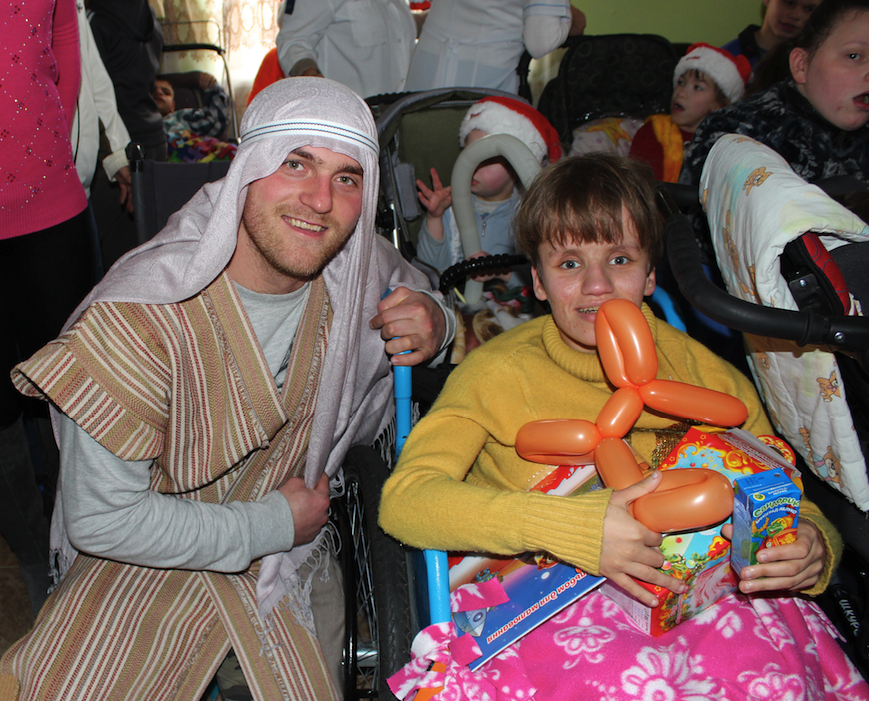 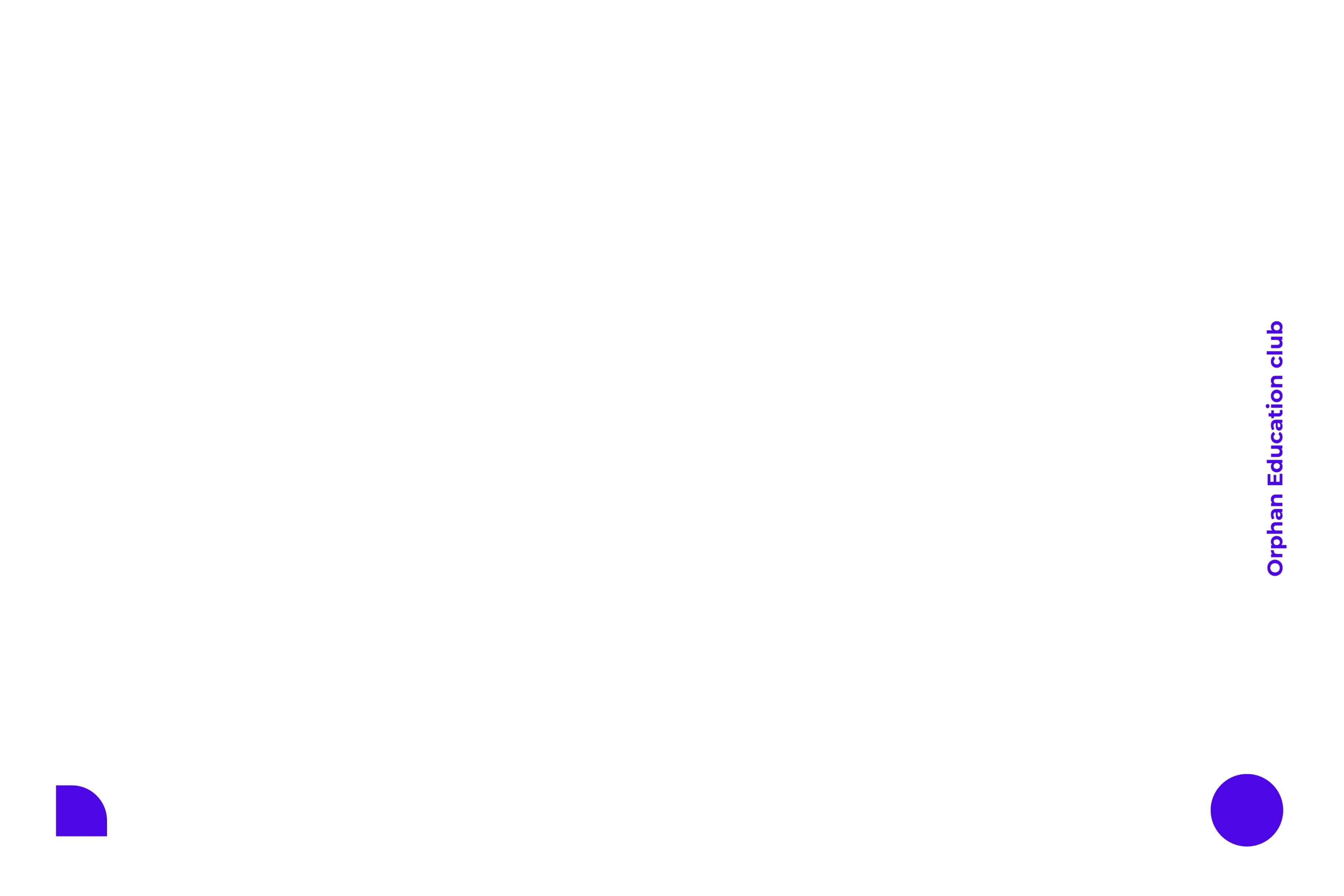 Як все відбувалось
Діти нас зустріли теплими обіймами. Вони підготувалися до зустрічі дуже серйозно. Були колядки, вірші,пісні і танці. 
Ми в свою чергу підготували різдвяну виставу, інтерактивні ігри, конкурси. 
А ще було підведення підсумків, вечір подяка, плани і цілі на наступний рік, ну і звичайно ПОДАРУНКИ
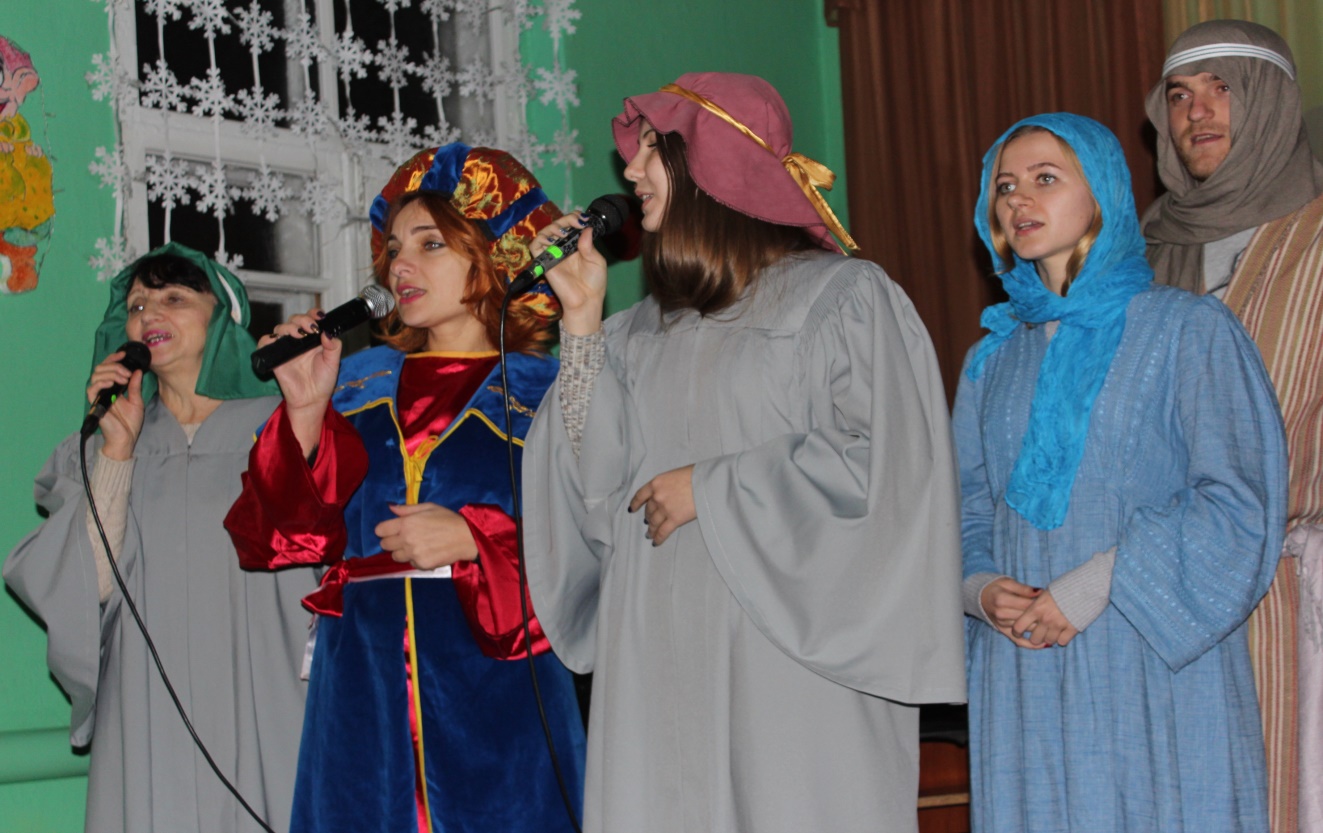 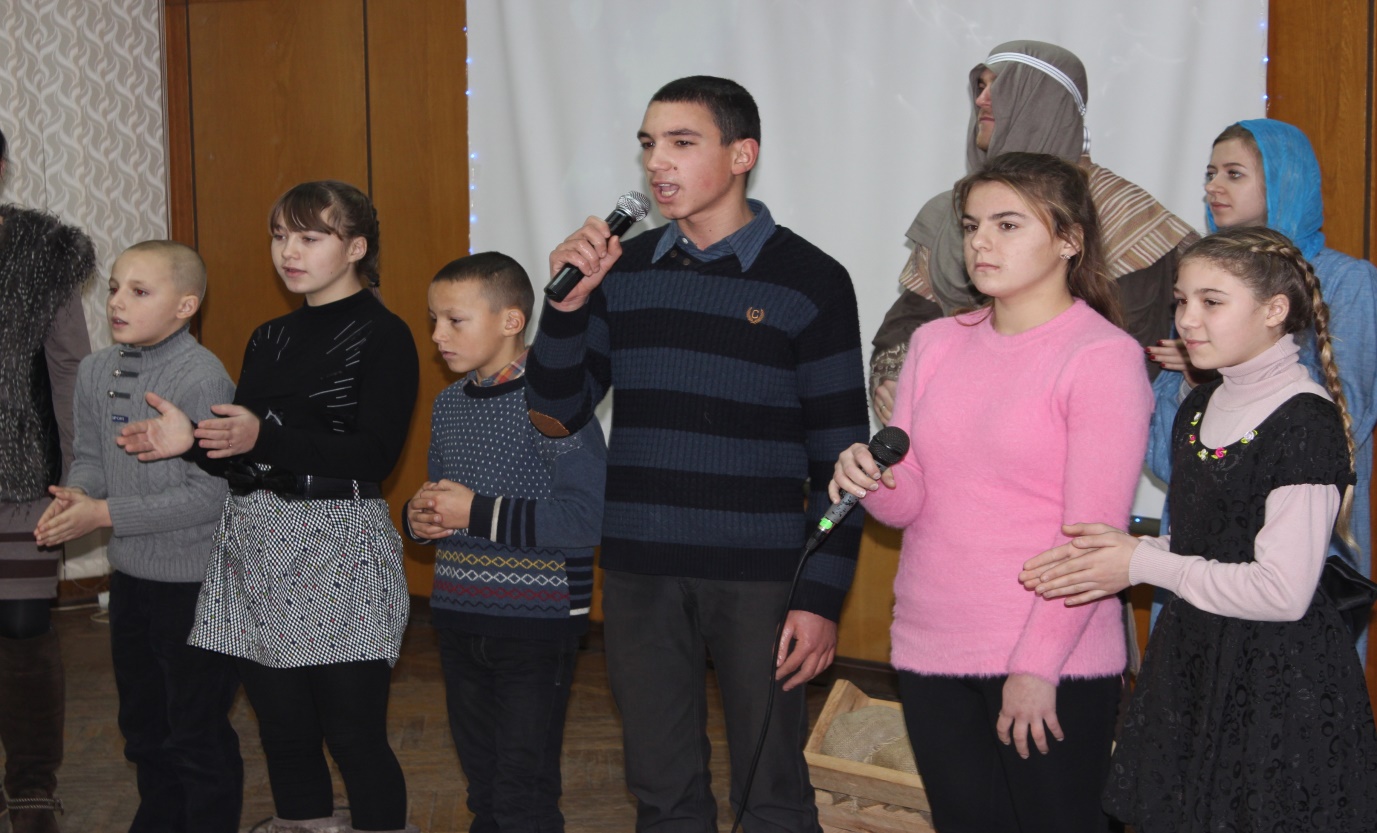 Саме завдяки Вам вихованці інтернатів отримали неймовірне новорічне свято!
За підтримку дітей окремо дякуємо:
Компанію Нестле
Мегаполіс
кафе «Катюша»
Бізнес кафе
Кущ Валерію
Оніщук Віталія 
Наталью Островську
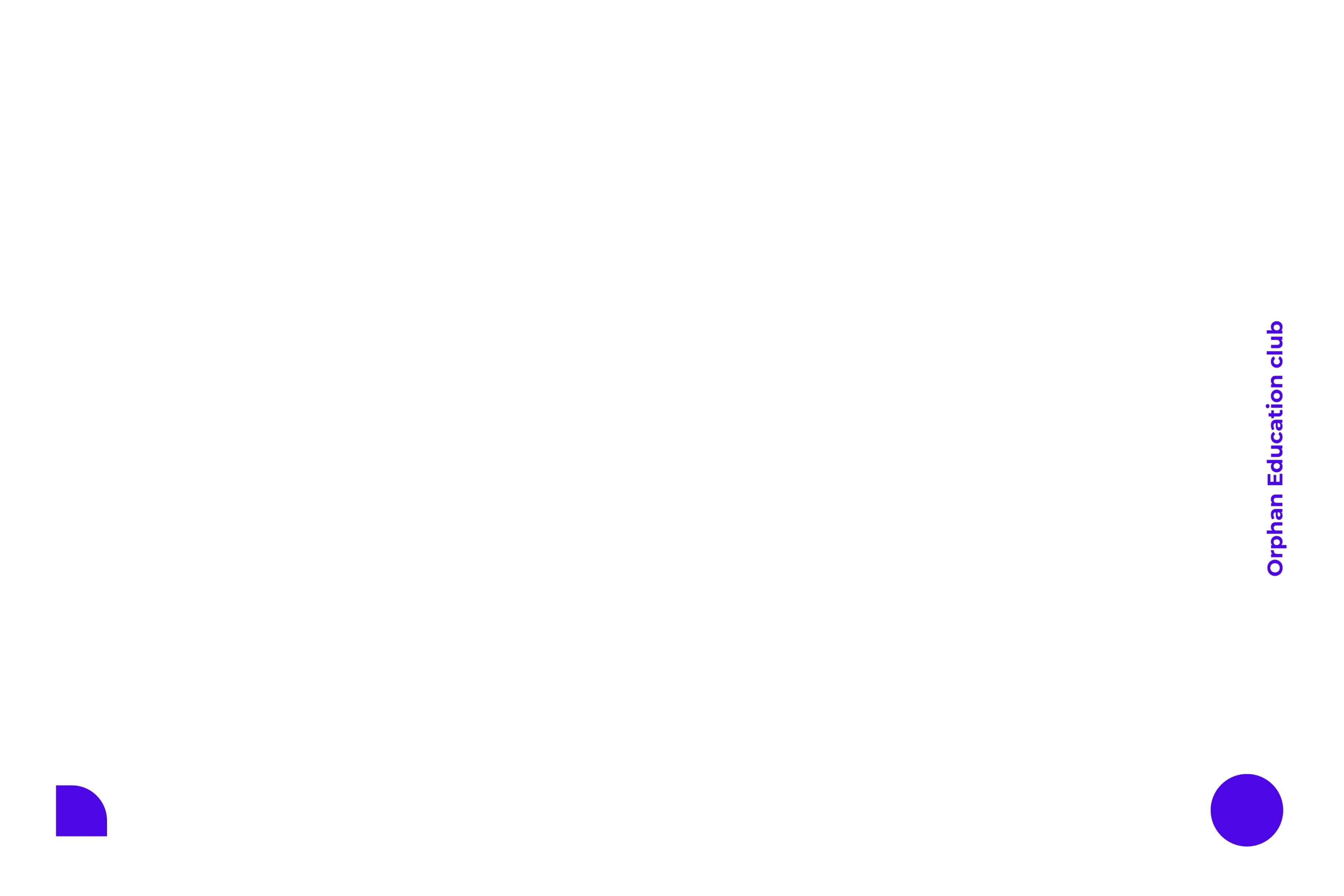 Фінансовий звіт по Бобринецькій спеціальній загальноосвітній школі інтернат I-III ступенів
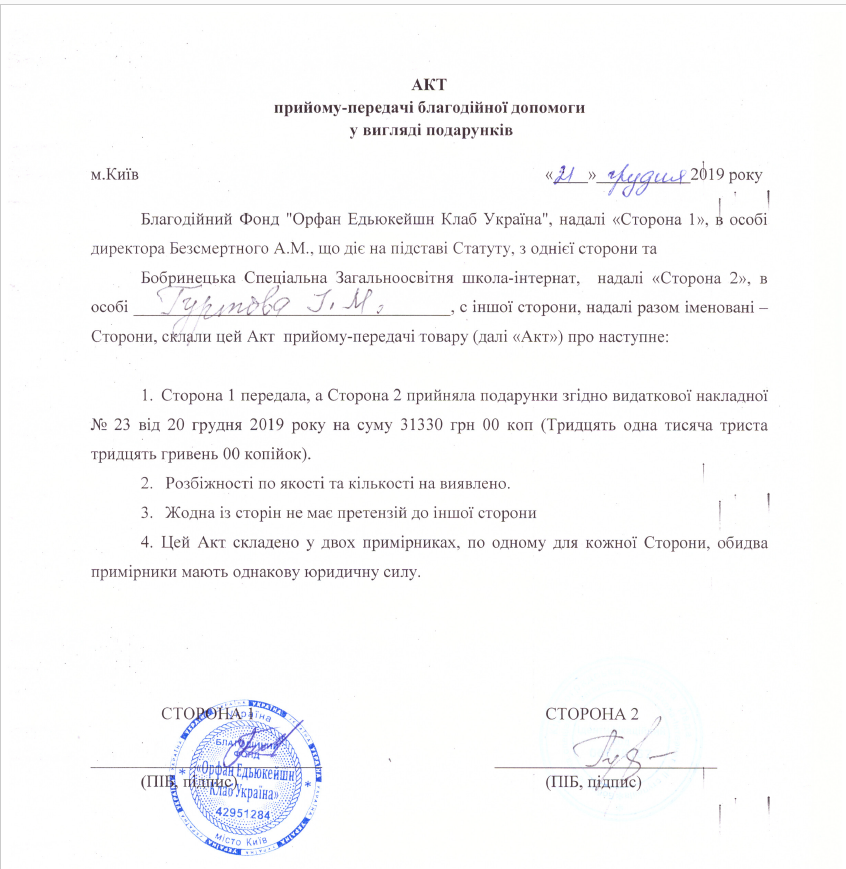 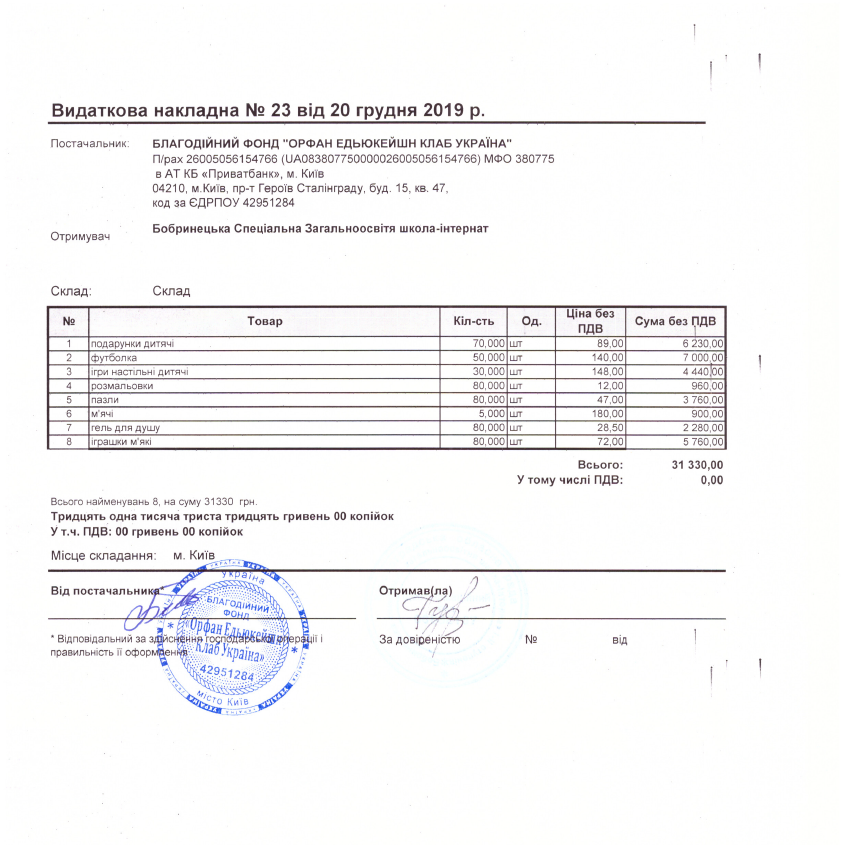 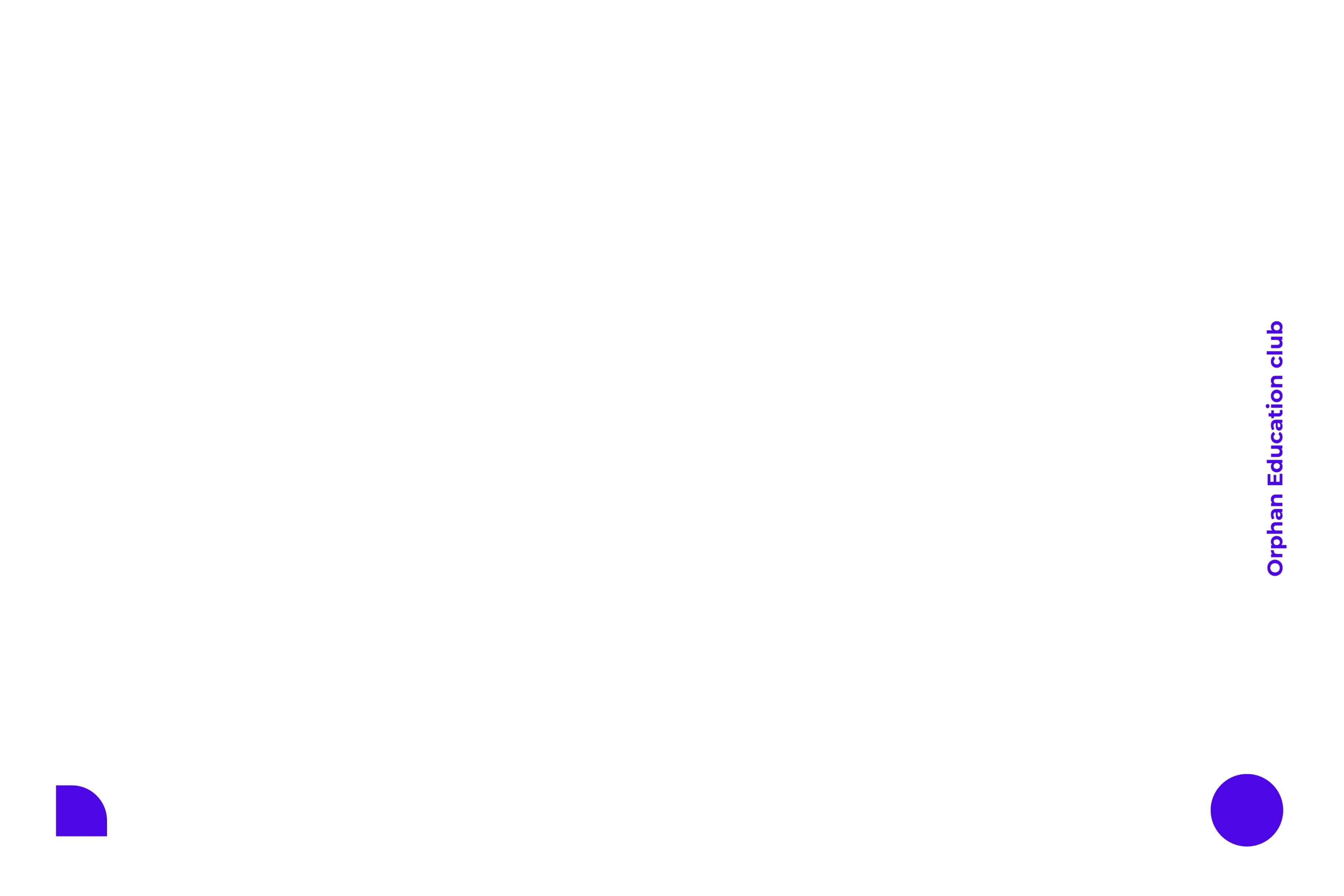 Фінансовий звіт по дитячому будинку сімейного типу сім’ї Шкафер
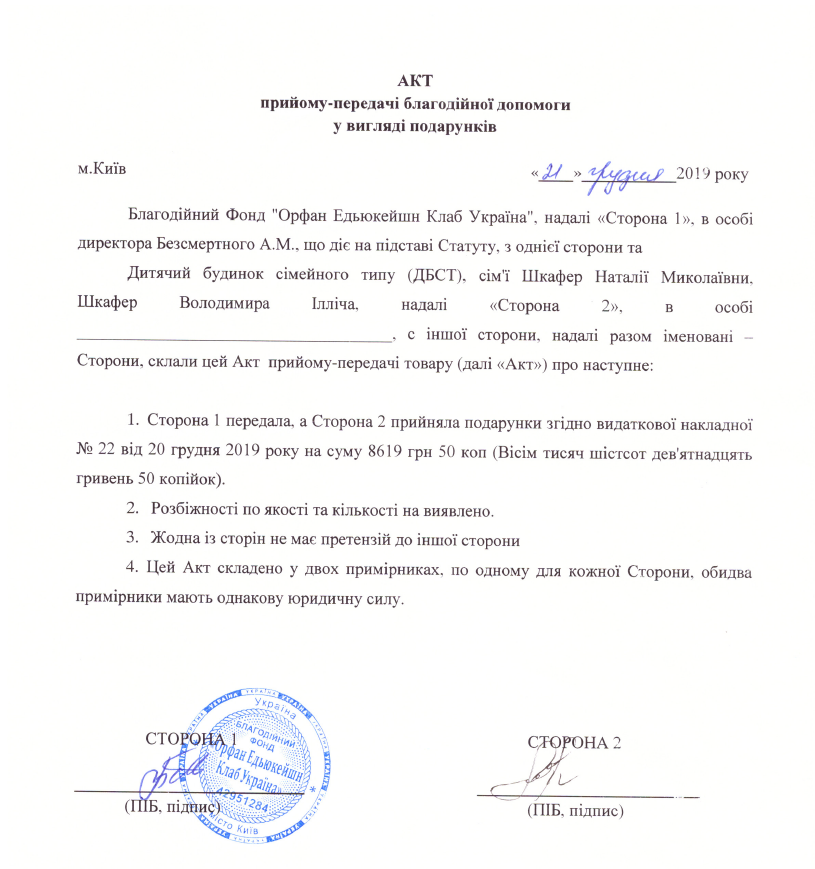 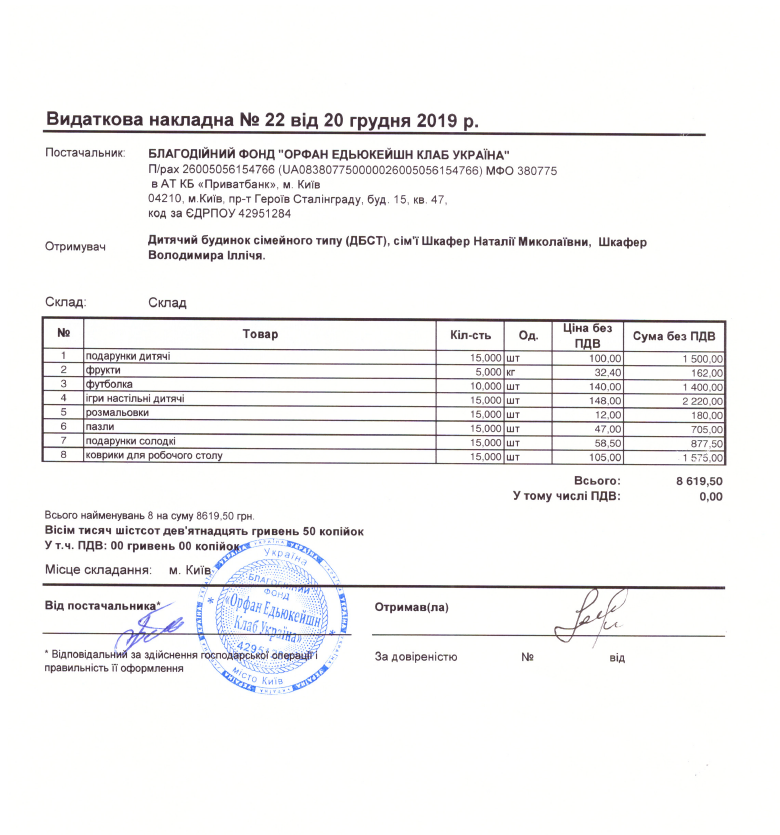 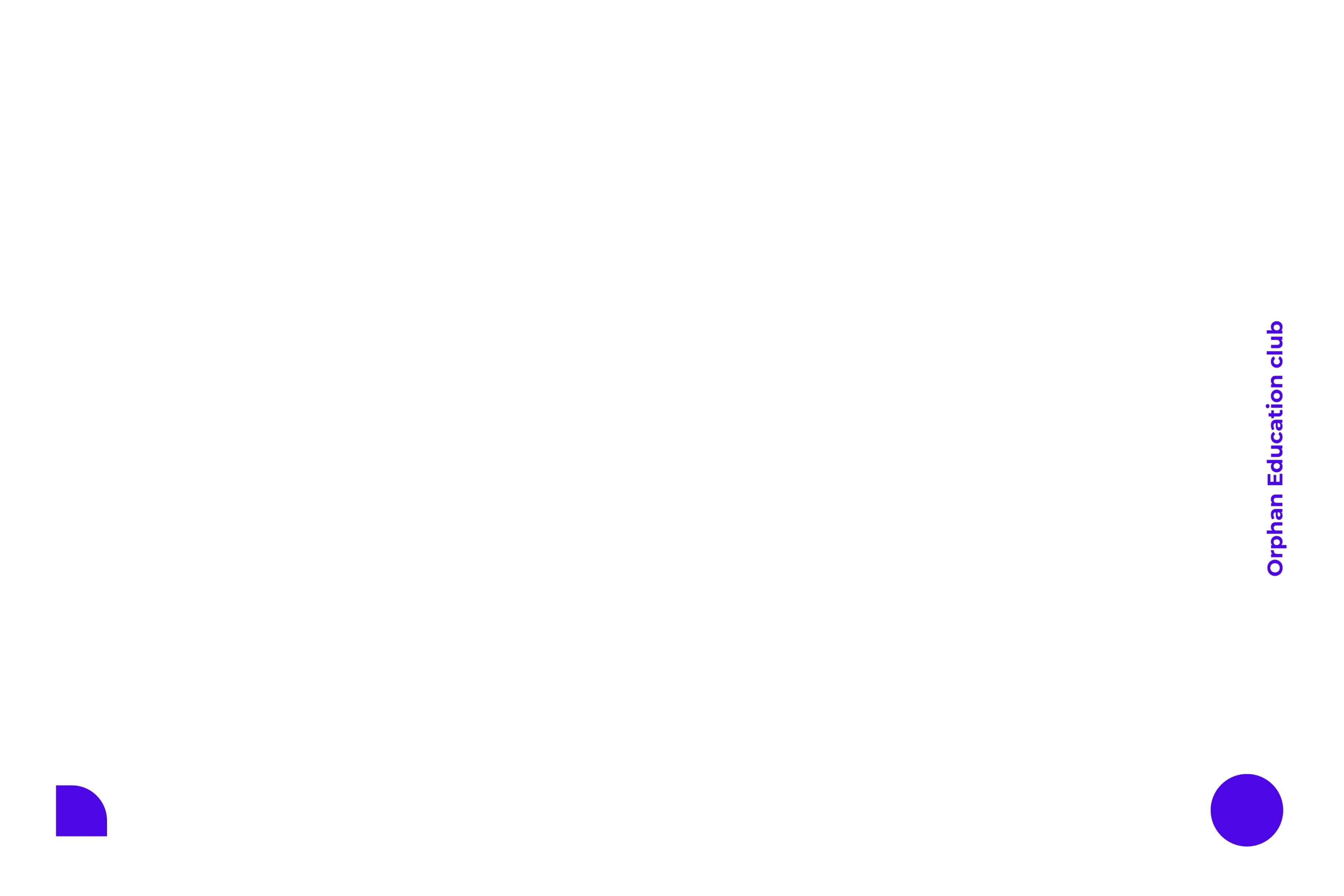 Фінансовий звіт по Знам’янському дитячому будинку-інтернат III-IV профілю
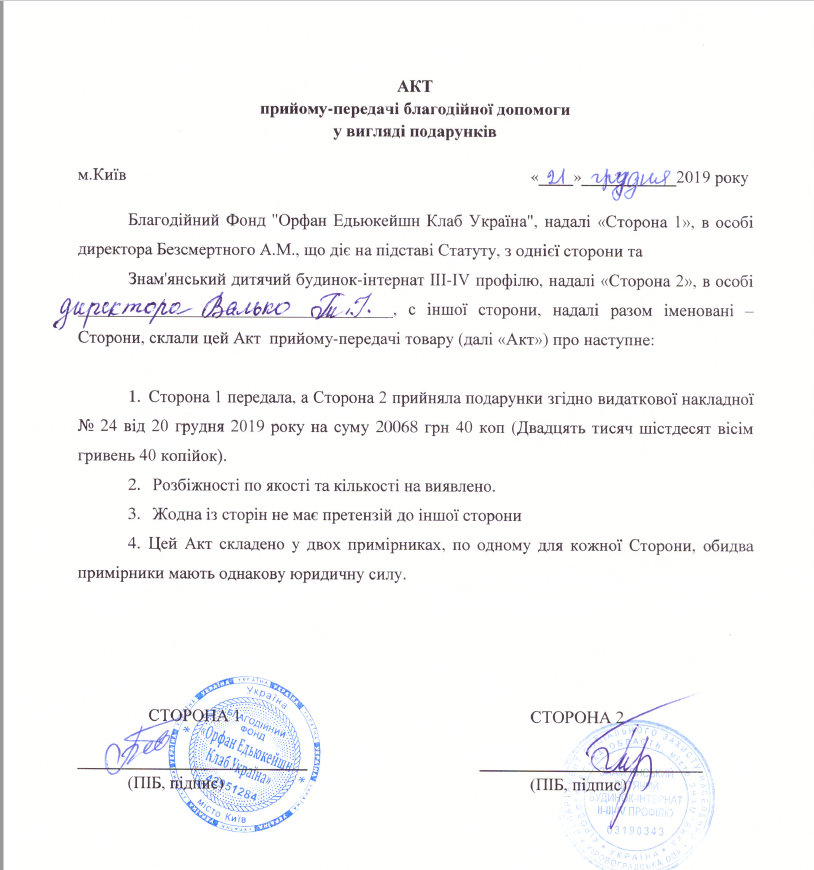 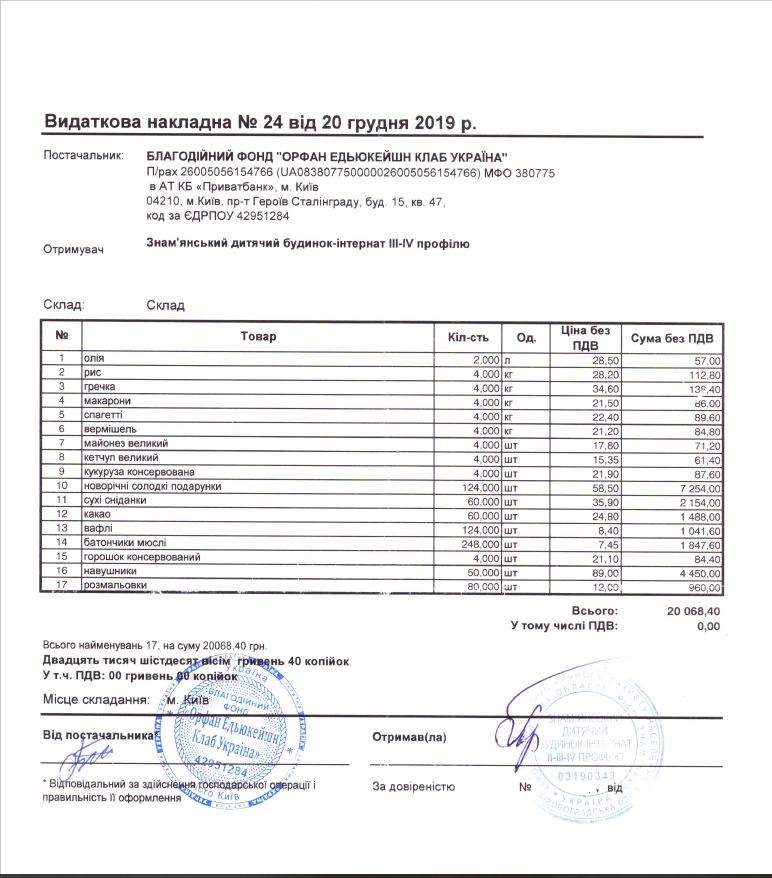 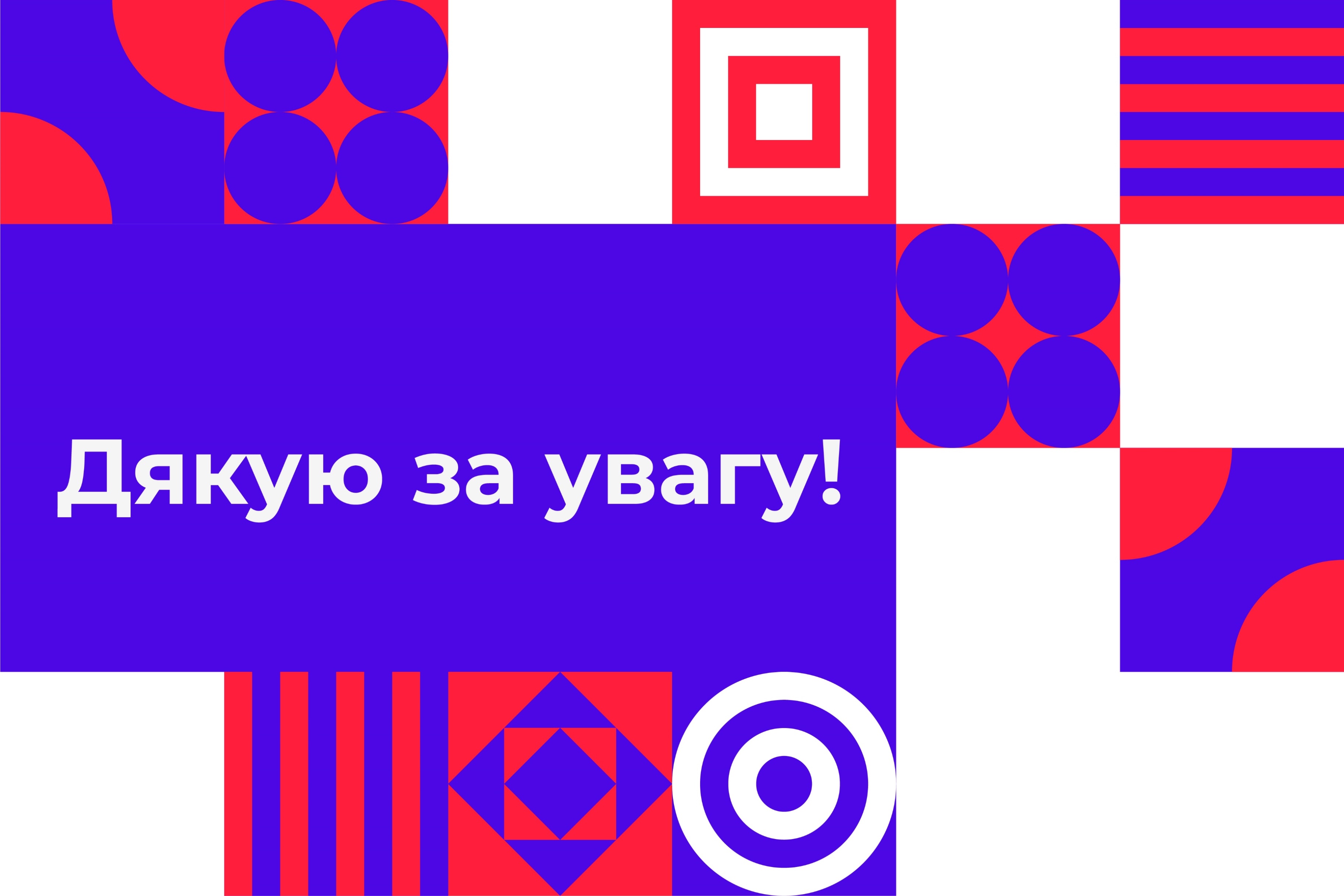